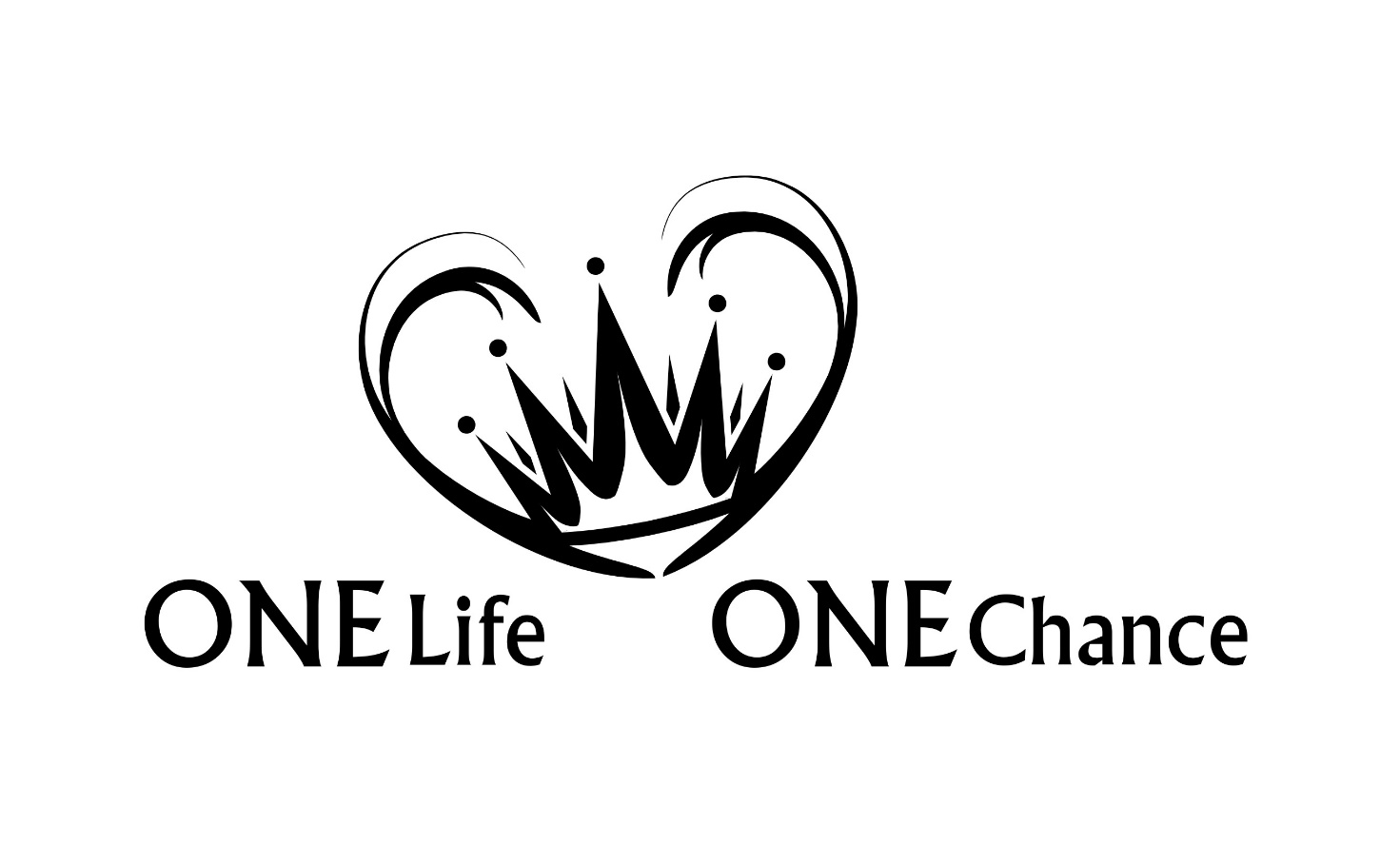 Amos
Amos: 	Kapitel 9 
		Verse 146
Thema:
Je grösser die Vorrechte, desto grösser die Verantwortung
Schlüsselverse: 5,4 

"Denn so spricht der HERR zum Haus Israel: Sucht mich, so werdet ihr leben!"
Übersicht des Buches Amos
Übersicht des Buches Amos
Übersicht des Buches Amos
Übersicht des Buches Amos
Übersicht des Buches Amos
Verfasser
"1 Dies sind die Worte, welche Amos, der unter den Hirten von Tekoa war, über Israel geschaut hat in den Tagen von Ussija, dem König von Juda, und in den Tagen von Jerobeam, dem Sohn des Joas, dem König von Israel, zwei Jahre vor dem Erdbeben." Am 1,1-2
Der Name Amos bedeutet "Lastträger"
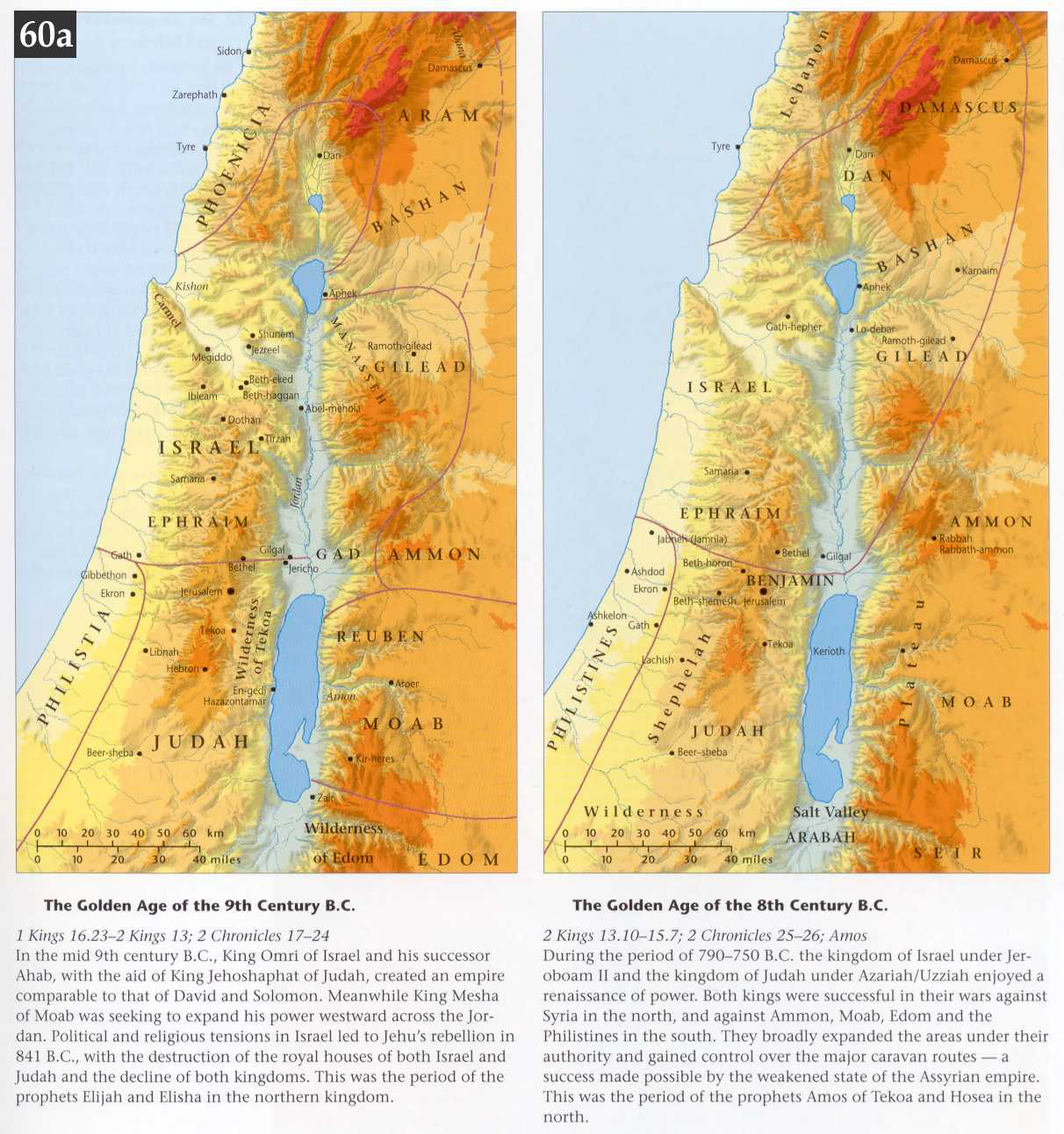 Verfasser
"14 Da antwortete Amos und sagte zu Amazja: Ich bin kein Prophet und bin kein Prophetensohn, sondern ein Viehhirte bin ich und ein Maulbeerfeigenzüchter." Am 7,14
"15 Aber der HERR holte mich hinter dem Kleinvieh weg, und der HERR sprach zu mir: Geh hin, weissage meinem Volk Israel!" Am 7,15
Amos und seine Zeit
"1 Dies sind die Worte, welche Amos, der unter den Hirten von Tekoa war, über Israel geschaut hat in den Tagen von Ussija, dem König von Juda, und in den Tagen von Jerobeam, dem Sohn des Joas, dem König von Israel, zwei Jahre vor dem Erdbeben." Am 1,1
Soziale Missstände
Religiöse Missstände
"8 und auf gepfändeten Kleidern strecken sie sich aus neben jedem Altar und vertrinken Wein von auferlegten Abgaben im Haus ihrer Götter!" Am 2,8
"10 Durchs Schwert sollen alle Sünder meines Volkes sterben, die sagen: »Kein Unglück wird uns erreichen noch überfallen!«" Am 9,10
Anwendung
"8 Gehaltloses und Lügenwort halte von mir fern! Armut und Reichtum gib mir nicht, lass mich das Brot, das ich brauche, genießen, 9 damit ich nicht, satt geworden, leugne und sage: Wer ist ⟨denn⟩ der HERR? – und damit ich nicht, arm geworden, stehle und mich vergreife an dem Namen meines Gottes!" Spr 30,8-9
Botschaft des Buches
"1 Dies sind die Worte, welche Amos, der unter den Hirten von Tekoa war, über Israel geschaut hat in den Tagen von Ussija, dem König von Juda, und in den Tagen von Jerobeam, dem Sohn des Joas, dem König von Israel, zwei Jahre vor dem Erdbeben. 2 Er sprach: Der HERR wird brüllen aus Zion und seine Stimme erschallen lassen von Jerusalem her; da werden die Auen der Hirten trauern, und der Gipfel des Karmel wird verdorren." Am 1,1-2
8     –   3   –   5
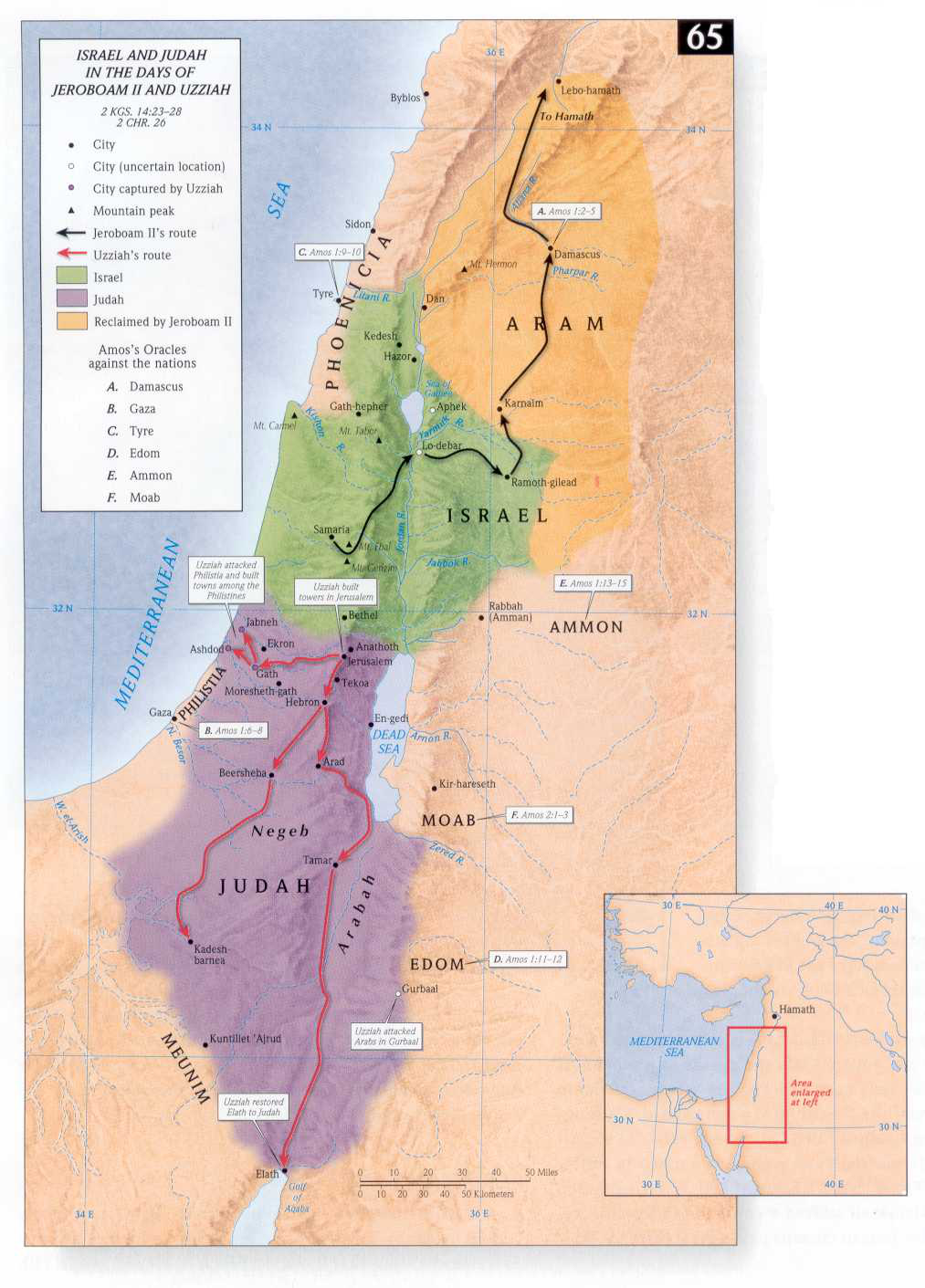 8 Gerichtsandrohung über die Völker und Israel (1,3 – 2,16)
"3 So spricht der HERR: Wegen drei und wegen vier Übertretungen von Damaskus werde ich es nicht abwenden, nämlich weil sie Gilead mit eisernen Dreschschlitten zerdroschen haben;
4 darum will ich ein Feuer in das Haus Hasaels senden, und es wird die Paläste Benhadads verzehren;
5 und ich will den Riegel von Damaskus zerbrechen und den, der auf dem Thron sitzt, aus dem Tal Awen ausrotten samt dem, der das Zepter in Beth-Eden hält; und das Volk von Aram soll nach Kir in die Verbannung wandern!, spricht der HERR." Am 1,3-5
8 Gerichtsandrohung über die Völker und Israel (1,3 – 2,16)
Damaskus, Gaza, Tyrus
Edom, Ammon, Moab
Juda
Israel
Je grösser die Vorrechte, desto grösser die Verantwortung.
Anwendung
Das Gericht wird aufgrund der Übertretungen und Sünden des einzelnen Menschen kommen. Gott handelt in unserem Leben gnädig und in voller Liebe. Es kommt auf unsere Entscheidung gegenüber dem Anklopfen des HERRN an. Lassen wir ihn in unser Leben oder wollen wir nach unserem eigenen Massstab weiterleben. 
Wir sehen bei den Propheten immer wieder, dass das Licht der Gnade zwischen den Gerichtsworten aufblitzt.
3 Gerichtsworte über Israel
"1 Hört dieses Wort, das der HERR gegen euch gesprochen hat, ihr Kinder Israels, gegen das ganze Geschlecht, das ich aus dem Land Ägypten heraufgeführt habe! 2 Es lautet so: Nur euch habe ich ersehen von allen Geschlechtern der Erde, darum will ich auch alle eure Missetaten an euch heimsuchen." Am 3,1-2
3 Gerichtsworte über Israel
3 Gerichtsworte über Israel
3 Gerichtsworte über Israel
5 Visionen des Gerichtes
5 Visionen des Gerichtes
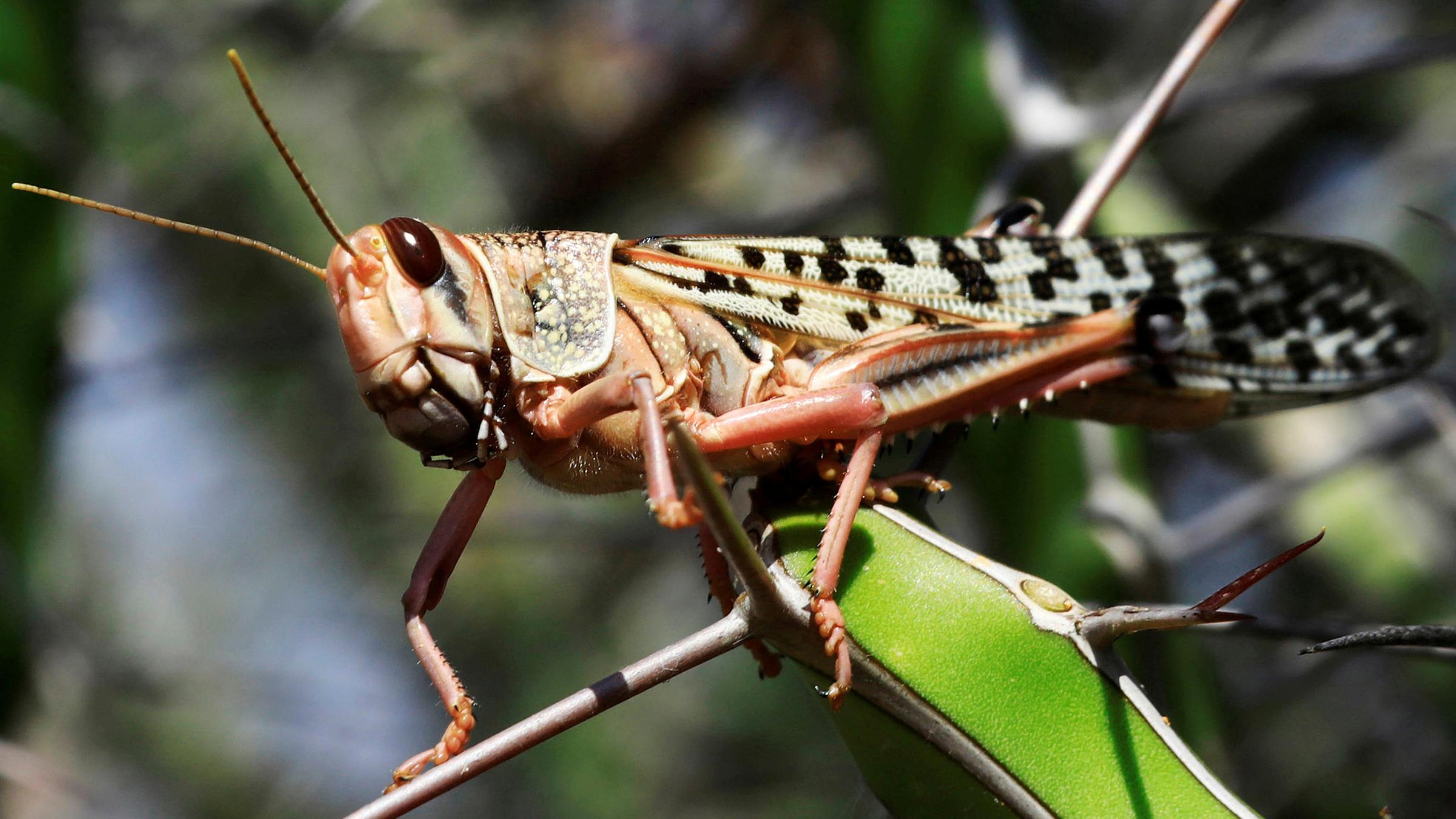 "1 Dies ließ GOTT, der Herr, mich schauen: Siehe, er bildete Heuschrecken, als das Spätgras zu wachsen begann; und siehe, es war das Spätgras nach der Heuernte des Königs. 2 Und es geschah, als sie nun das Grün des Landes vollends abgefressen hatten, da sprach ich: Herr, HERR, vergib doch! Wie soll Jakob bestehen? Er ist ja so klein! 3 Da reute es den HERRN: »Es soll nicht geschehen!«, sprach der HERR." Am 7,1-3
5 Visionen des Gerichtes
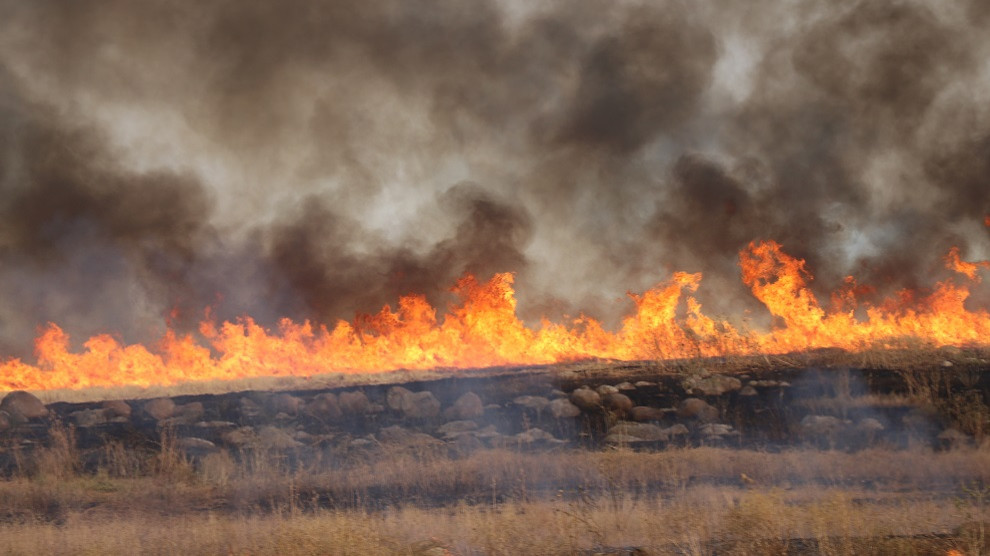 "1 Dies ließ GOTT, der Herr, mich schauen: Siehe, er bildete Heuschrecken, als das Spätgras zu wachsen begann; und siehe, es war das Spätgras nach der Heuernte des Königs. 2 Und es geschah, als sie nun das Grün des Landes vollends abgefressen hatten, da sprach ich: Herr, HERR, vergib doch! Wie soll Jakob bestehen? Er ist ja so klein! 3 Da reute es den HERRN: »Es soll nicht geschehen!«, sprach der HERR." Am 7,1-3
5 Visionen des Gerichtes
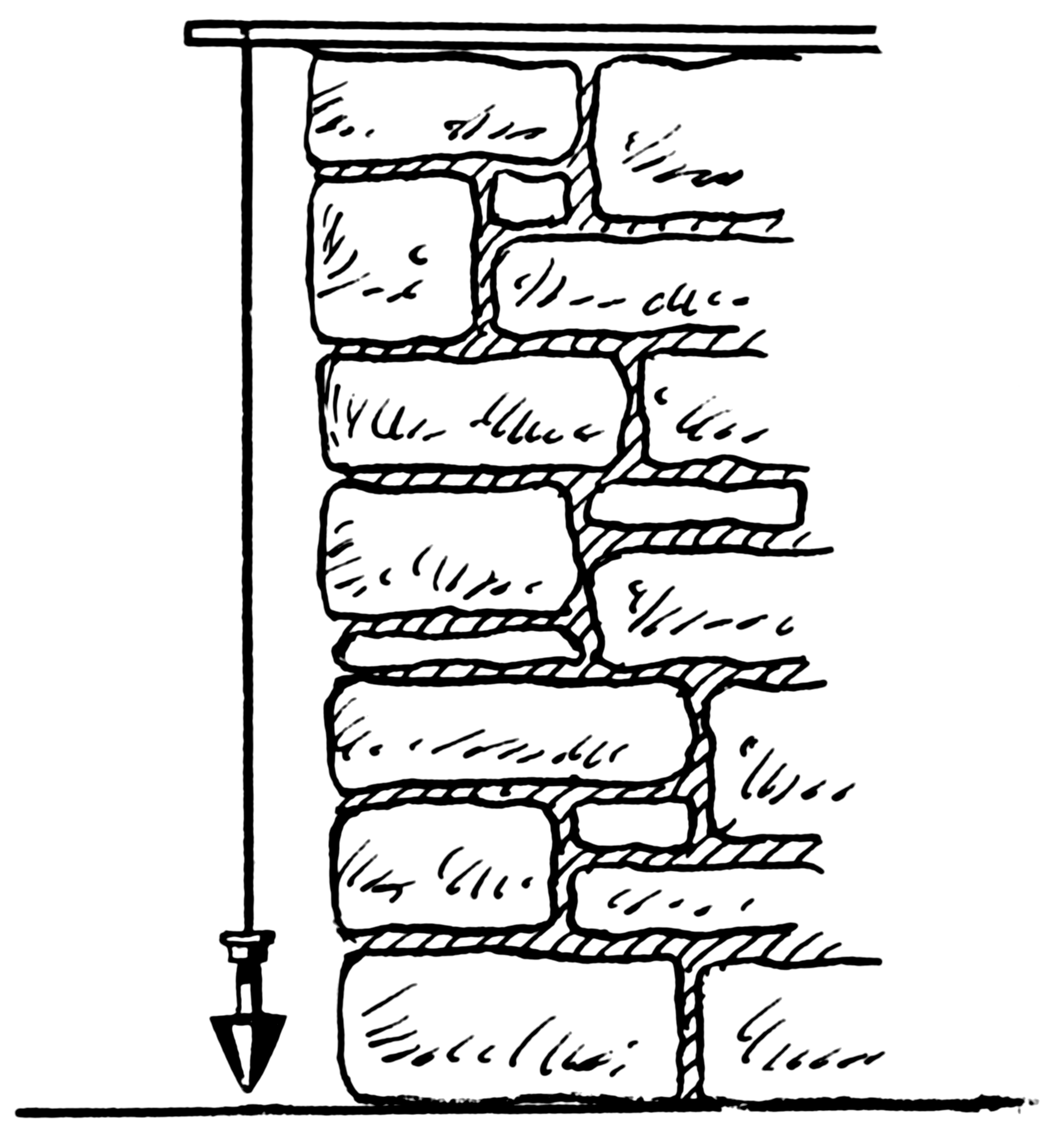 "8 Und der HERR sprach zu mir: Was siehst du, Amos? Ich sprach: Ein Senkblei! Da sprach der Herr: Siehe, ich lege ein Senkblei an mitten in meinem Volk Israel, und ich werde künftig nicht mehr [verschonend] an ihm vorübergehen," Am 7,8
5 Visionen des Gerichtes
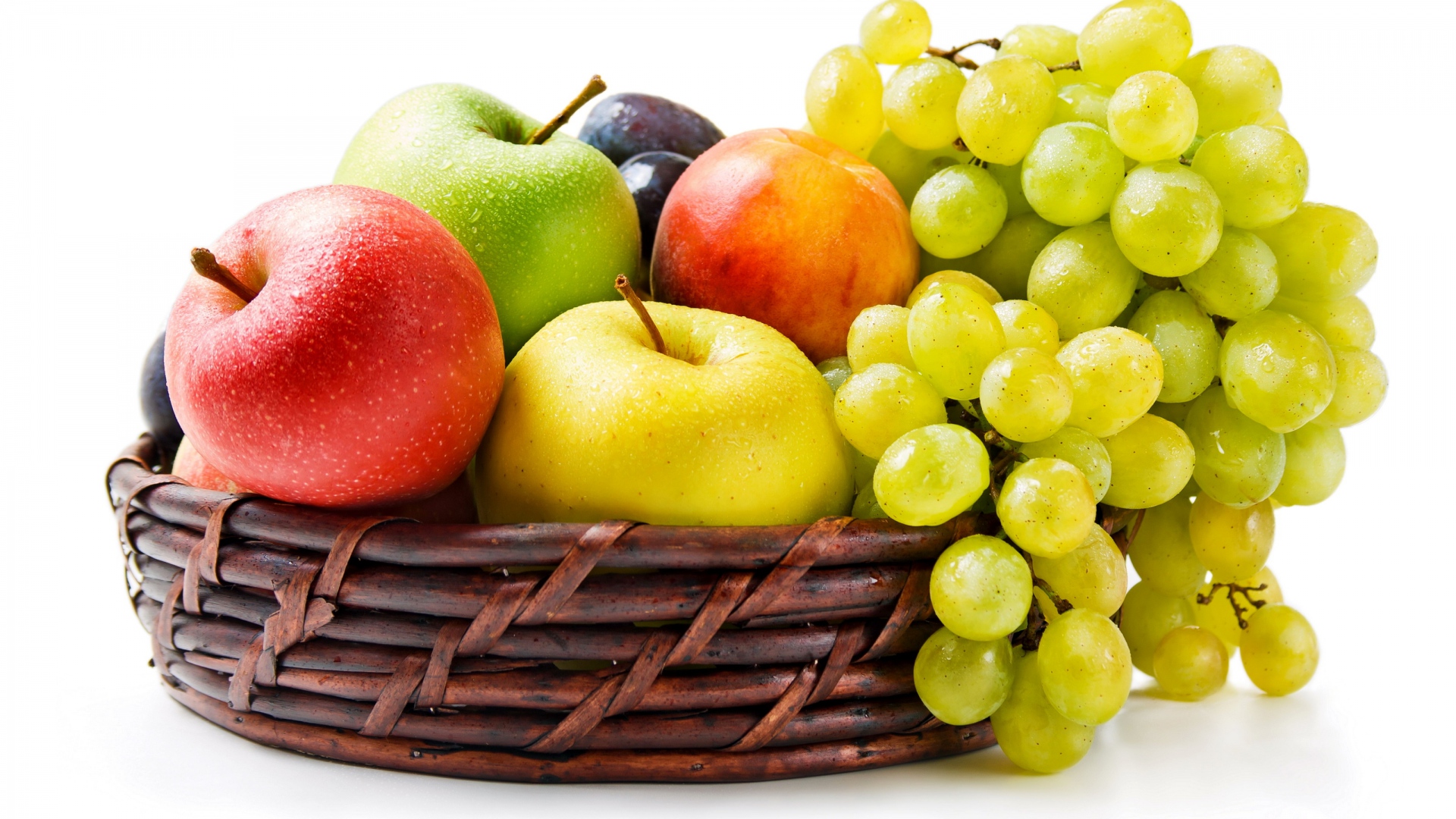 5 Visionen des Gerichtes
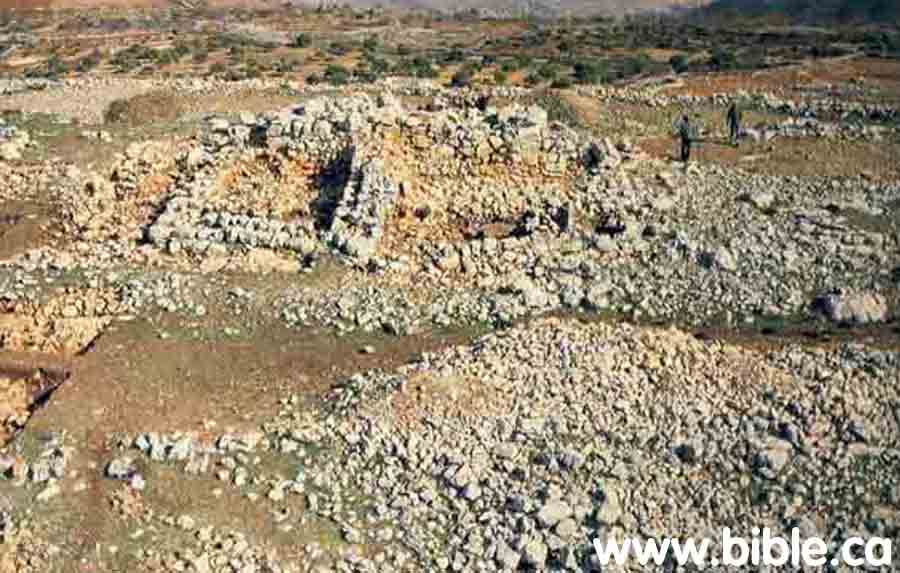 Israels wunderbare Wiederherstellung
"14 Und ich will das Geschick meines Volkes Israel wenden, und sie werden die verwüsteten Städte wieder aufbauen und bewohnen, Weinberge pflanzen und deren Wein trinken, Gärten anlegen und deren Früchte genießen." Am 9,14
"15 Und ich werde sie einpflanzen in ihr Land; und sie sollen aus ihrem Land, das ich ihnen gegeben habe, nicht mehr herausgerissen werden!, spricht der HERR, dein Gott." Am 9,15
Zusammenfassend:

Amos war ein Quereinsteiger
Je näher wir an der Verheissung sind, je mehr Vorrechte wir haben, desto grösser wird aber auch die Verantwortung. 
Wir haben Sein Wort - Was machen wir daraus? – Es ist unsere Entscheidung
So wird Gott auch unser Leben prüfen, um zu schauen ob es im "Blei" ist. 
Gottes Heilsplan wird sich erfüllen.
Namen Gottes
"13 Denn siehe, der die Berge bildet und den Wind schafft und den Menschen wissen lässt, was seine Gedanken sind, der das Morgenrot und das Dunkel macht und einherschreitet über die Höhen der Erde — HERR, Gott der Heerscharen ist sein Name." Am 4,13
Der die Berge bildet		= der Bergebilder (Ps 104,6-8)
Erschaffer des Windes		= der Winderschaffer
Den Menschen wissen lässt 	= der Mitteiler
wie Gott denkt	
Der das Morgenrot macht	= der Macher der Morgenröte
Der einherschreitende auf	= der Einherschreitet
den Höhen der Erde
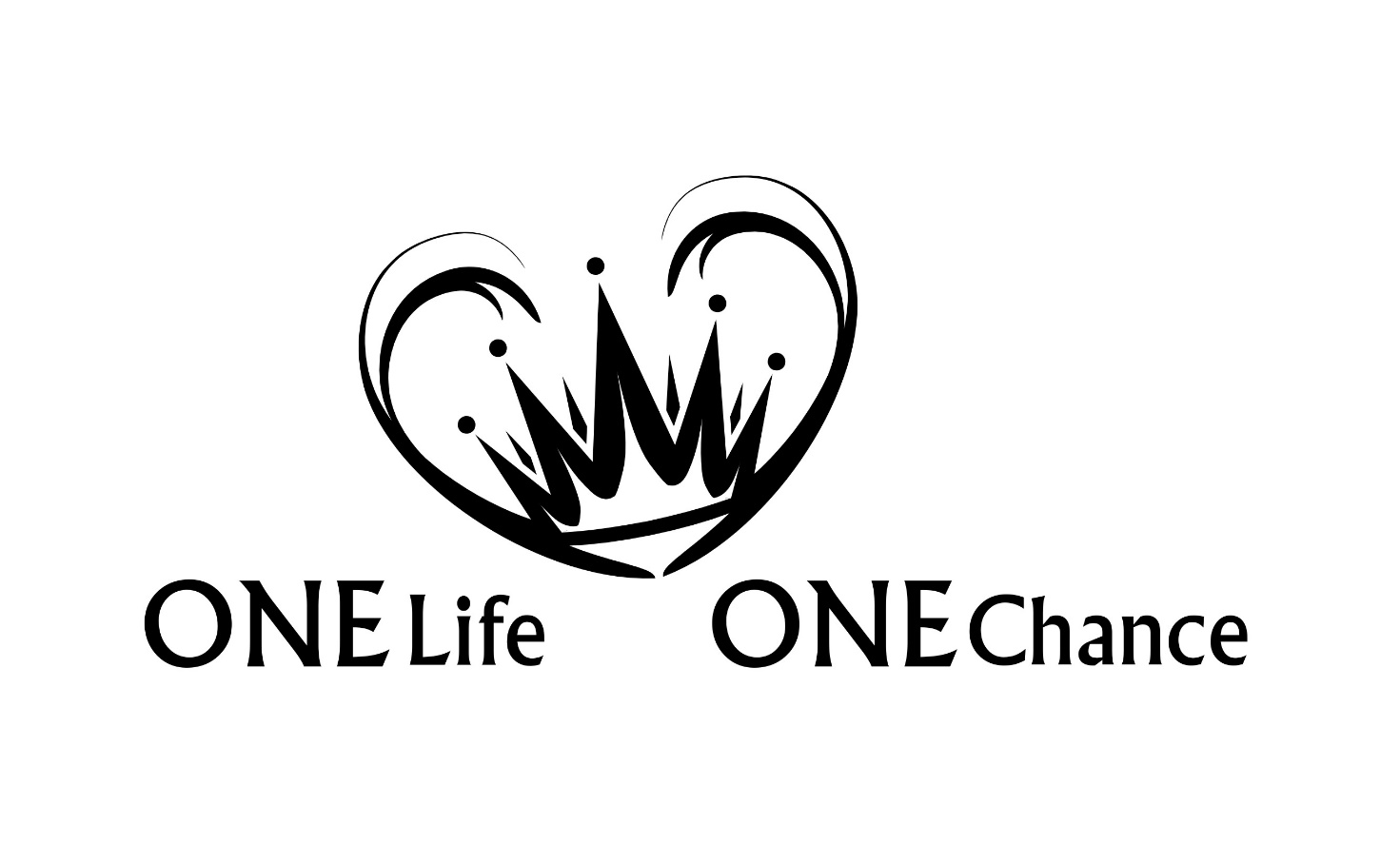 Amos